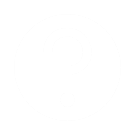 Have you recently applied for a visa to enter the Schengen Area?

How did you find the visa process?
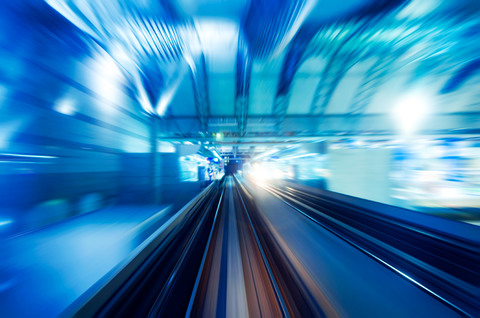 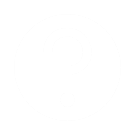 We want your feedback!

Participate in the European Commission’s consultation on the digitalisation of the visa process: europa.eu/!xj99KC
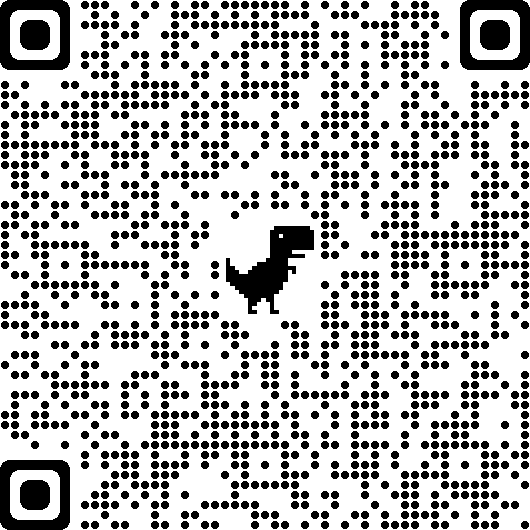 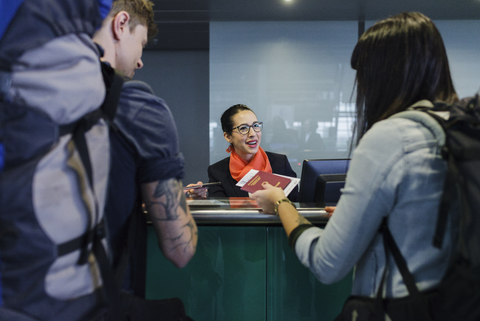 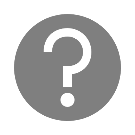 Have you recently applied for a visa to enter the Schengen Area?

How did you find the visa process?
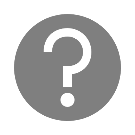 We want your feedback!

Participate in the European Commission’s consultation on the digitalisation of the visa process: europa.eu/!xj99KC
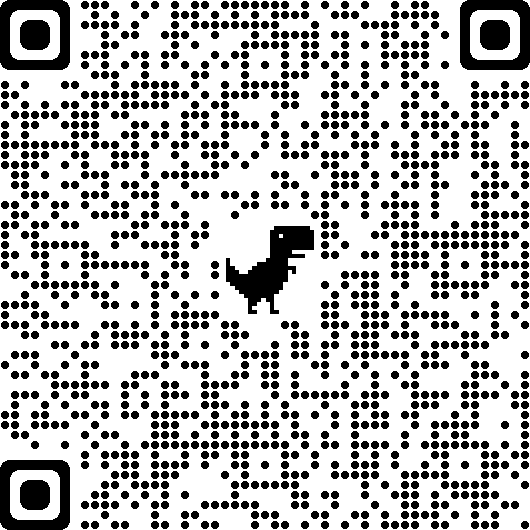